Causes of the American Revolution
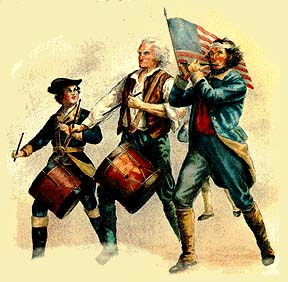 Mr. Condry’s Social Studies Class
Causes of American Revolution
1. French and Indian War

2. Proclamation of 1763

3. Sugar Act

4. Stamp Act

5. No Taxation without  Representation

6. Townshend Act

7. Quartering Act
8. Boston Massacre

9. Tea Act

10. Boston Tea Party

11. Intolerable Act

12. 1st Continental Congress

13. Lexington and Concord
Proclamation of 1763
Banned colonization west of the Appalachian Mountains
Those who already                                                                lived there must                                                                                             move east.
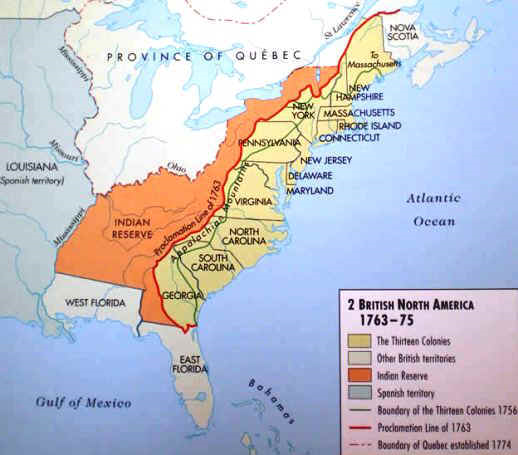 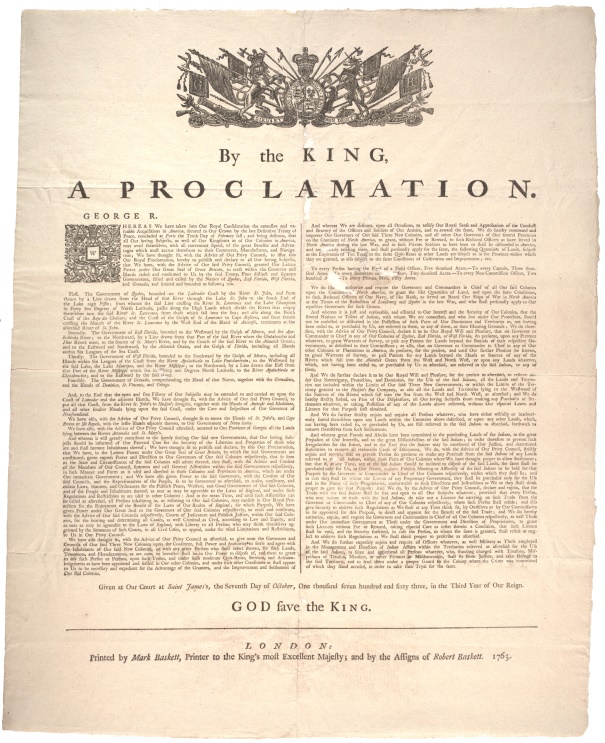 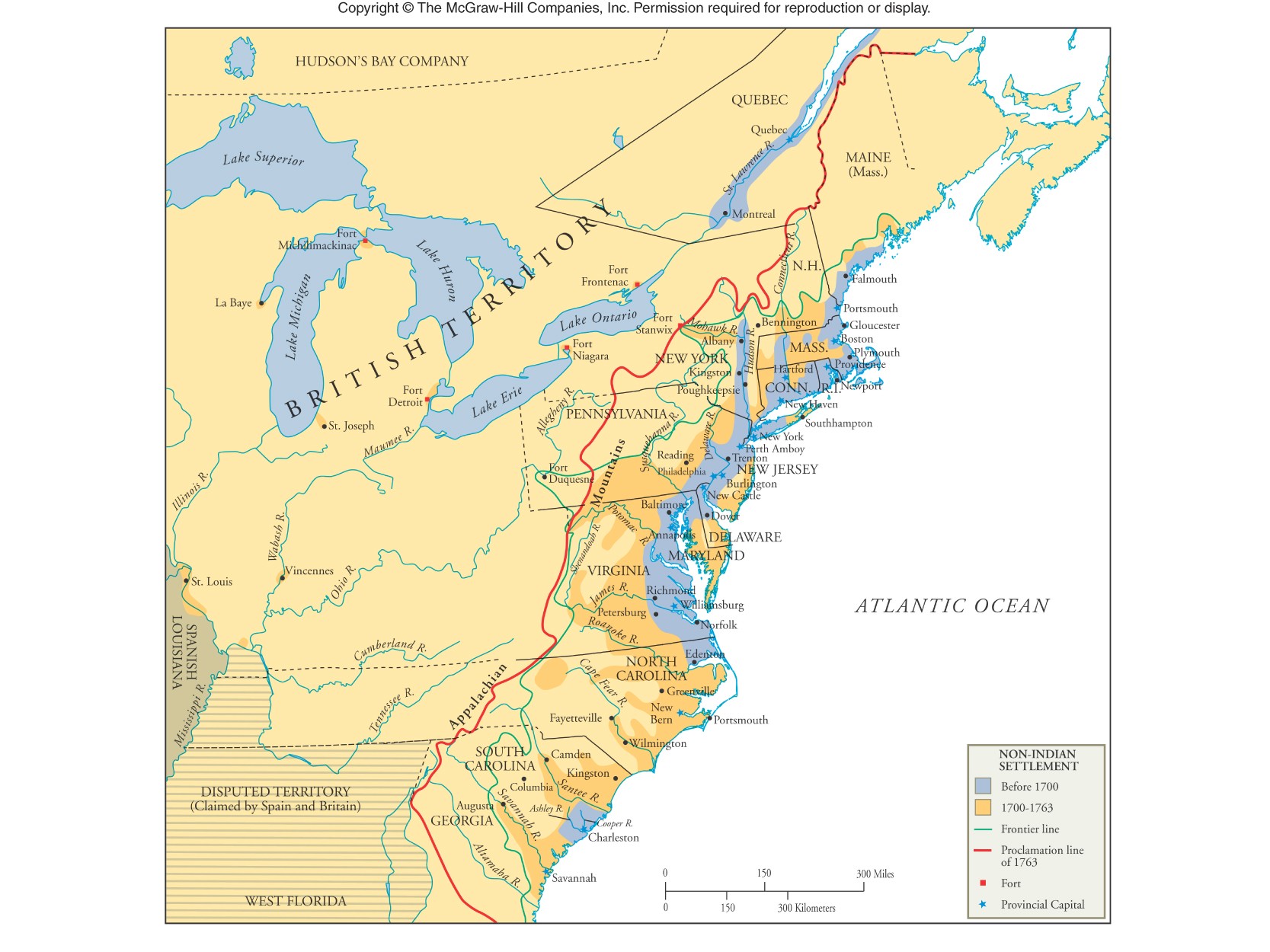 Ways Around Taxes
New Englanders worked their way around the tax by smuggling, and bribing customs officials. 

British enforcement officers were aware of what was happening, but followed London's tacit “salutary neglect" of the colonies. 

Merchants on both sides of the Atlantic were prospering before 1764
Smuggling
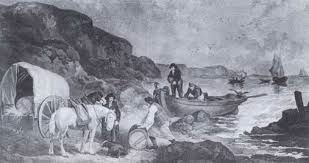 Smuggling Ships
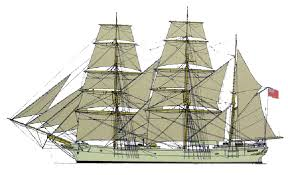 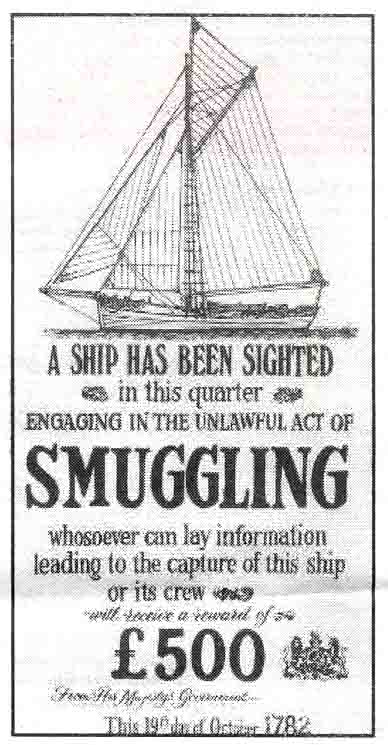 Sugar Act of 1764
Created by Prime Minister George Greenville

All sugar and molasses coming into the colonies would be taxed six pence
Used to pay for British troops used                                                        during the French and Indian War.
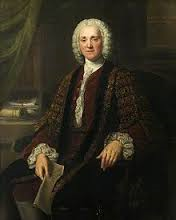 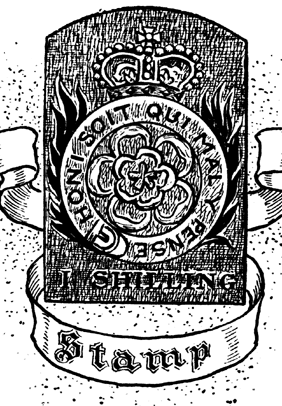 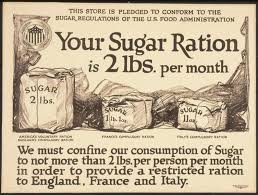 Understanding British Money
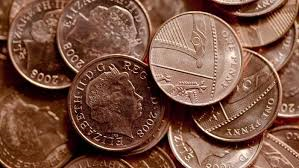 1 pence is equal to 1 penny


1 pound is equal to $1.25
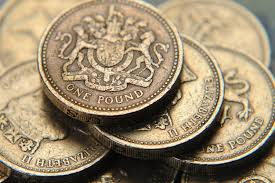 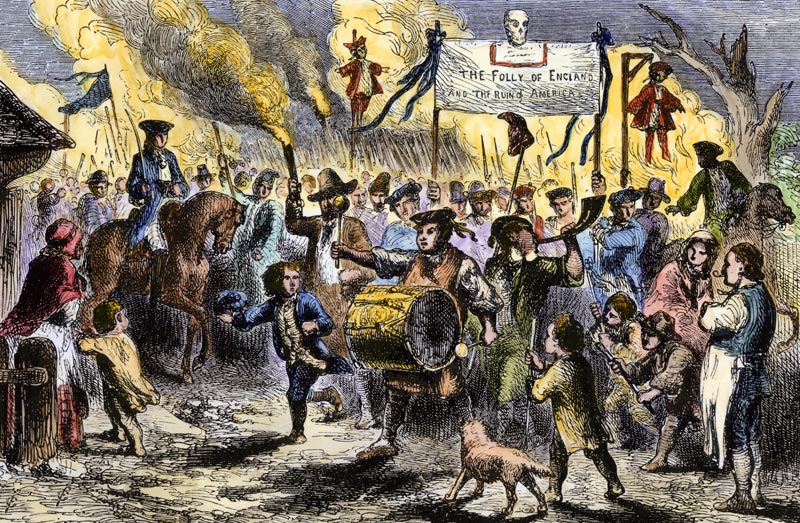 Tax on Imports
The original tax of sixpence per gallon was cut in half,                    but the government fully intended to collect the                three-pence duty 

The list of taxable items was expanded far                                                            beyond sugar — specified wines and cloth,                                          coffee, tropical foods and silk were now                                           subject to importation duties
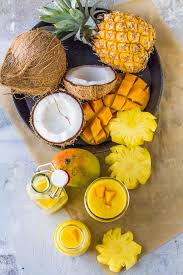 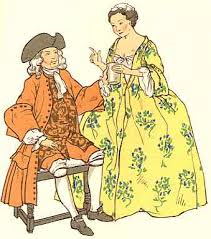 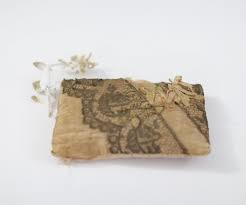 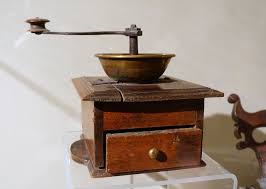 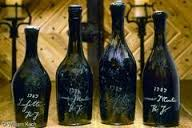 Tax on Exports
American exports, notably iron and lumber, were subjected to close supervision. 

Shippers were required to complete a cumbersome bonding procedure before loading their cargoes.
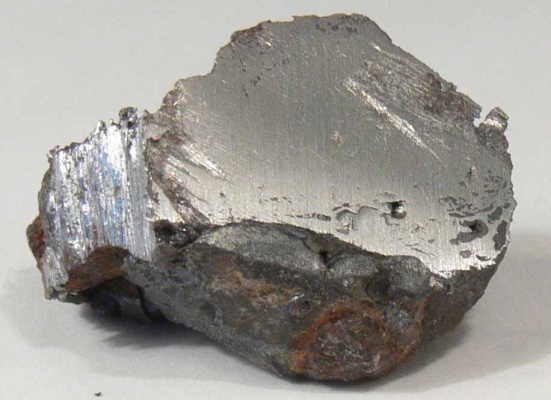 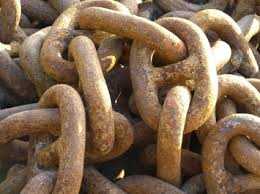 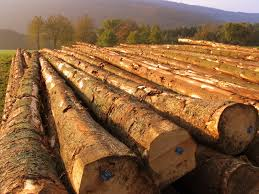 Tax Effects on the Colonies
Enforcement of the Revenue Act of 1764, as it was formally known, caused immediate economic hardship in New England and the Middle Colonies. 

Rum distilling slumped badly and colonial exports overall dropped sharply. The slowing economy was further impacted by currency contraction as people, uncertain of the future, tried to keep their money. 

Efforts were made to settle debts with paper money rather than gold or silver.
All Colonies had a Different Type of Currency
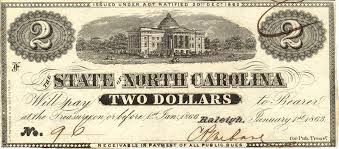 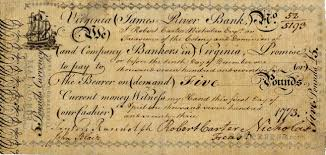 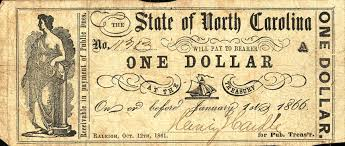 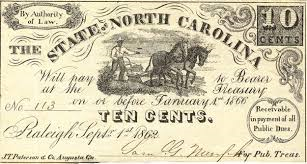 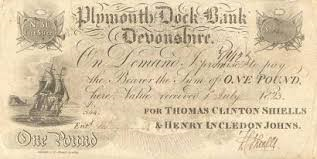 Stamp Act of 1765
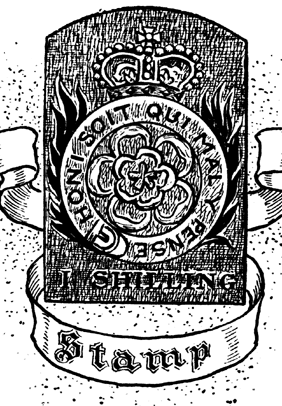 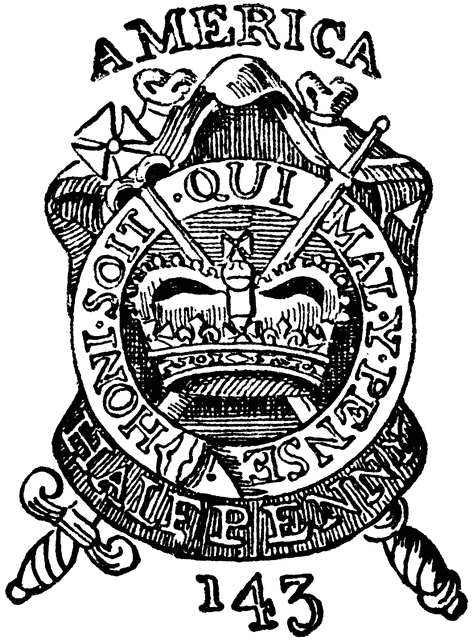 Stamps tax on:
Newspapers
Magazines
Legal and commercial documents
Playing cards
Etc. 

Had to be paid in British currency not in colonial paper money

Very unpopular among colonists.  They considered it a violation of their rights as Englishman to be taxed without their consent.
Stamp Act Repealed in 1766
“There is not gold and silver enough in the colonies to pay the stamp duty (tax) for one year.”
Benjamin Franklin

“Such another experiment as the Stamp-Act wou’d produce a general Revolt in America”
George Mason, 1766
No Taxation without Representation
The King and Parliament began to enforce trade laws and impose taxes to help pay their debt caused by the French and Indian war

Men like James Otis raised                                                  the issue

There was no one in                                                        England to represent the                                                colonies to help with these                                                new laws.
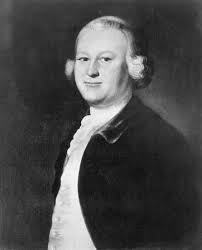 Townshend Act 1767
Imposed taxes on glass, lead, paints, paper, and tea imported into the colonies.

1770 Parliament repealed all the Townshend taxes except the tax on tea
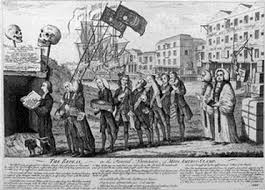 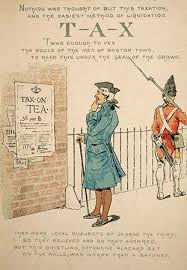 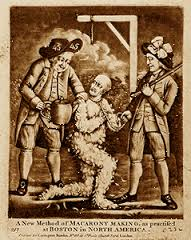 Writs of Assistance
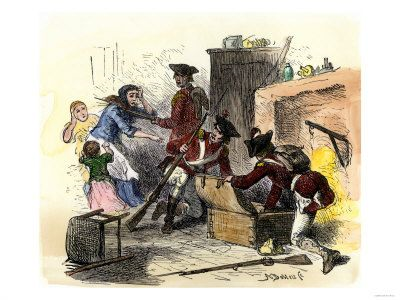 Allowed the British to                                    search and seize any home                                or ship that was suspect of                                       having illegal (untaxed)                                 items.
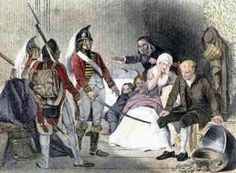 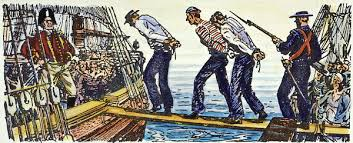 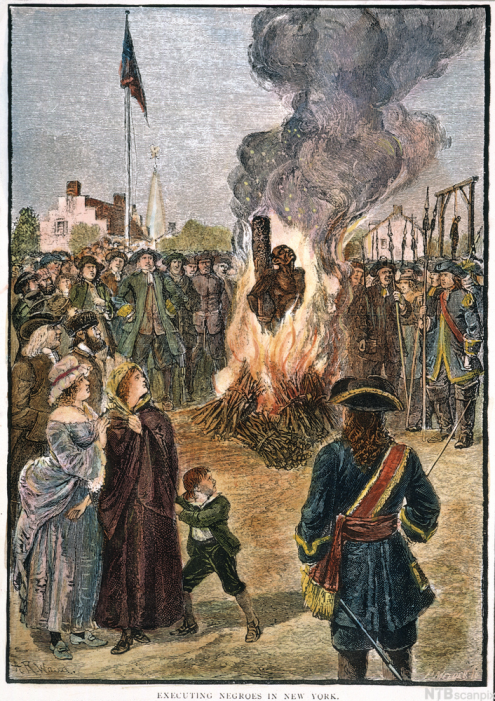 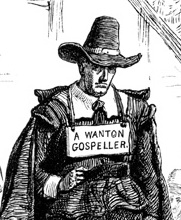 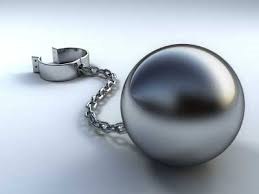 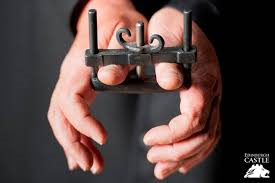 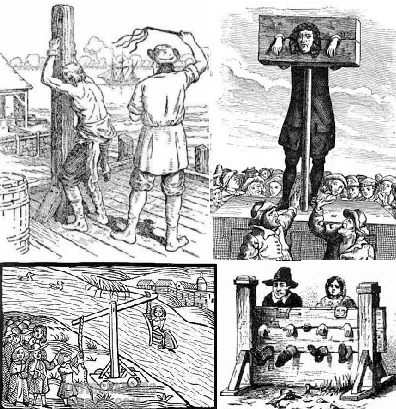 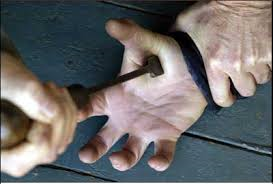 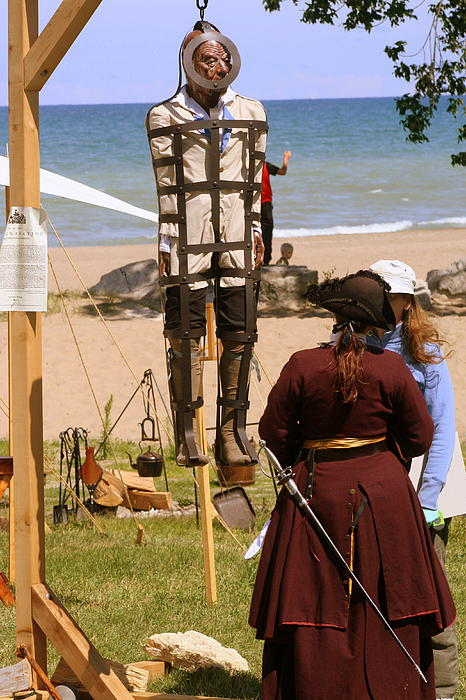 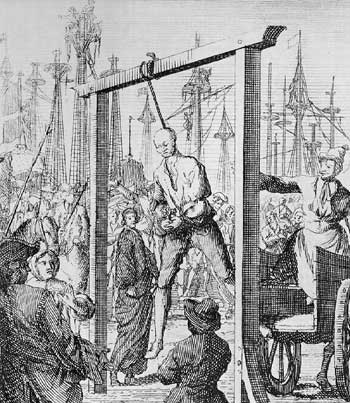 Quartering Act of 1765
Made the colonist supply the British soldiers with:
 lodging
Food
Supplies
Transportation
Etc.
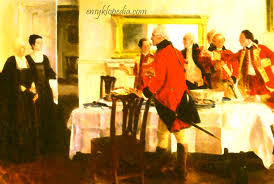 Leading up to the Boston Massacre
A ship, Liberty, owned by John Hancock was sized in 1768 for having illegal goods

Taxes and the seizure of ships leads to violence in Boston and an increase in troops
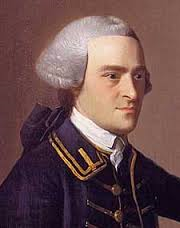 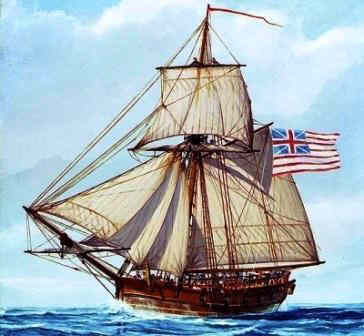 Boston Massacre
In 1768 British troops were stationed in Boston in order to protect and support crown-appointed colonial officials attempting to enforce unpopular legislation.

Incident on March 5, 1770

British Army soldiers killed 5 male                                      civilians and injured six others

Includes Crispus Attucks considered                                                   the first casualty of the American                                     Revolution
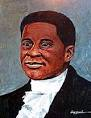 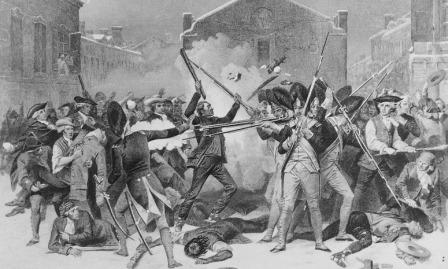 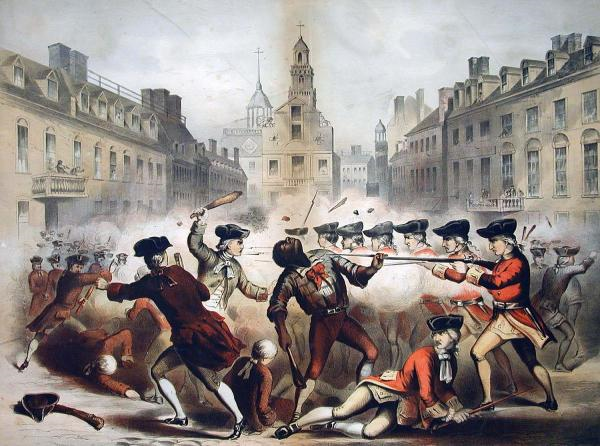 Boston Massacre
Eight soldiers, one officer, and four civilians were arrested and charged with murder.

John Adams (2nd president) defended the soldiers 

Six of them were acquitted 

Two were convicted of manslaughter                       and given reduced sentences by                       branding on their hands.
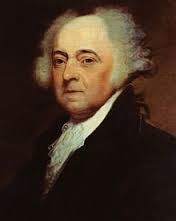 Tea Act of 1773
Granted the British East India Company a tea monopoly.

Monopoly is when only one company sells a certain item.
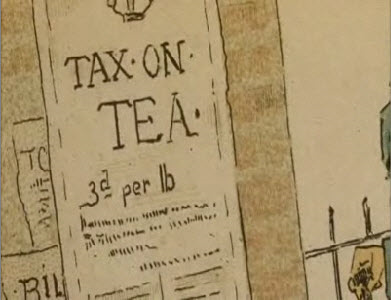 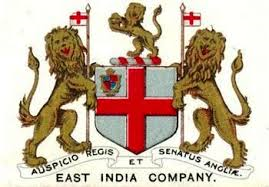 Sons of Liberty
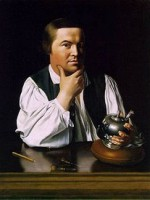 Formed by Samuel Adams

Protested against taxes

Sometimes used intimidation and                              physical violence to achieve their goals
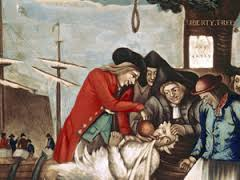 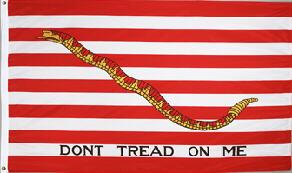 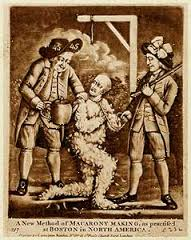 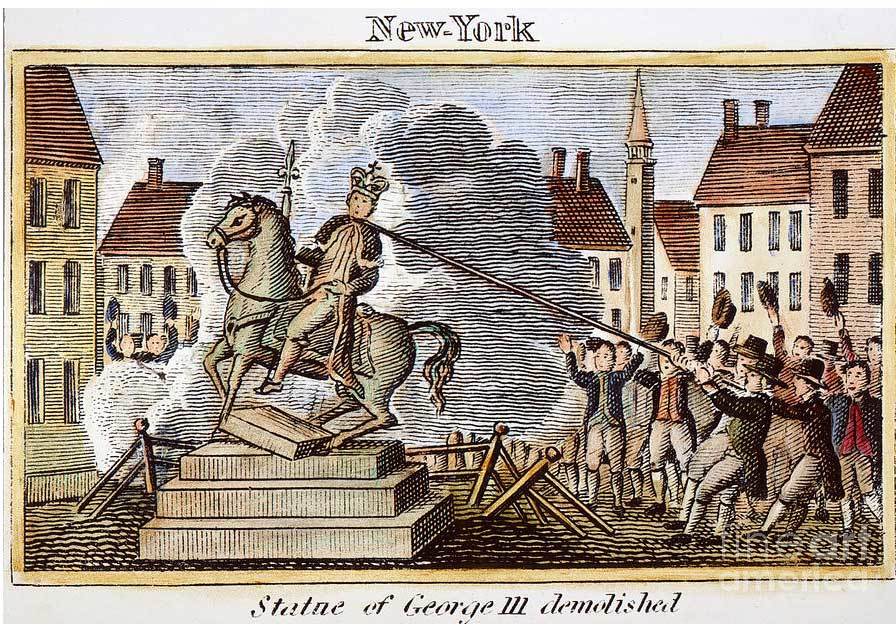 Boston Tea Party
Sons of Liberty dump British tea in to the Boston Harbor in 1773

Disguised as Mohawk Indians

Boarded 3 British Ships

Dumped 342 chests of tea into the water
Boston Tea Party
92,000 pounds of tea roughly 46 tons of tea

£9,659 reported damage cost

$1,700,000 in todays money
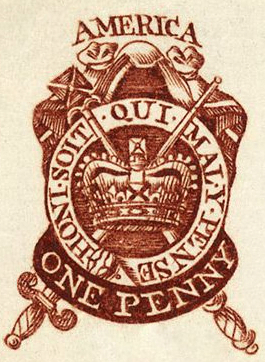 English Tea
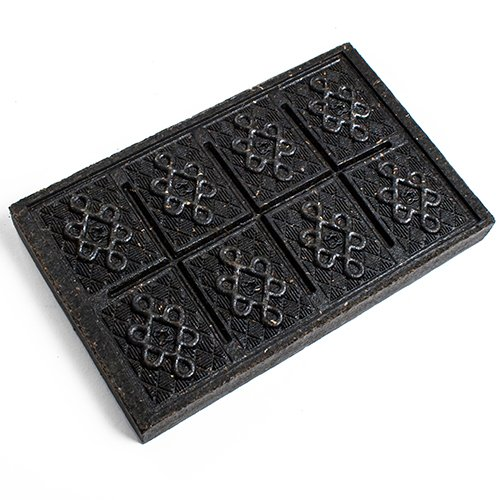 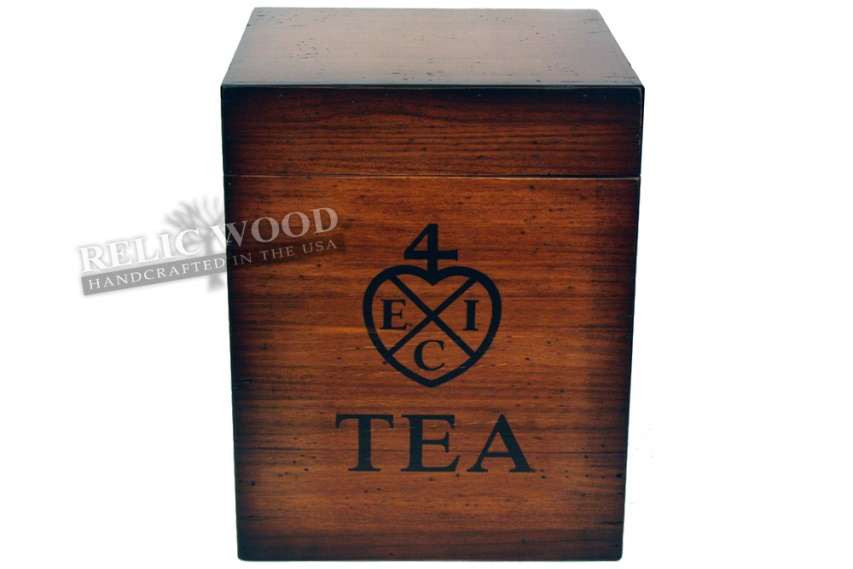 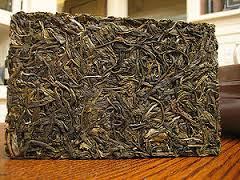 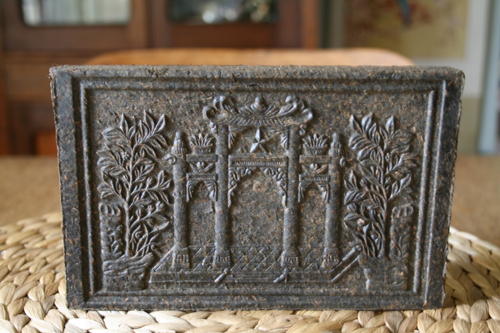 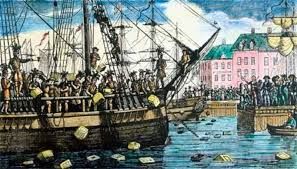 The Intolerable Acts of 1774
Boston Port Bill
Closes Boston Harbor Until tea was paid for

Administration of Justice Act
British officials could not be charged with a crime

Massachusetts Government Act
 Massachusetts charter is revoked

Quebec Act
Canada given more territory, taken away from Virginia, Connecticut, and Massachusetts
Thomas Paine (1737-1809)
Published Common Sense, a pamphlet, in 1776
Talked about the problems of the monarchy
Made people                                                                          think of                                                                          independence

Sold more than                                                           150,000 copies
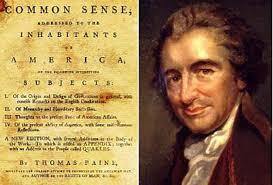 1st Continental Congress
A meeting of 56 delegates from twelve of the Thirteen Colonies
Georgia did not attend as they did not want to upset the British.  They needed their help with the Native Americans

Meet on September 5 to October 26 1774

Meet at Carpenters’ Hall in Philadelphia, Pennsylvania
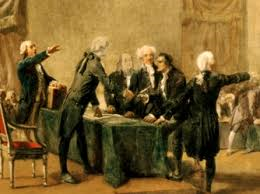 Outcomes of the 1st Continental Congress
1. Boycott British goods beginning on December 1, 1774
British goods drop 97% in 1775
Implemented to make the British get rid of the Intolerable Acts

2. Allow to provide for a second continental congress to meet on May 10, 1775
Members of the 1st Continental Congress
56 members total including:
George Washington
Patrick Henry
Samuel Adams
John Adams
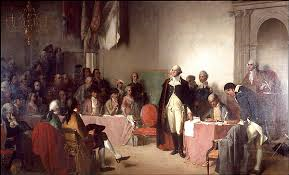